Factor V and Factor VIII
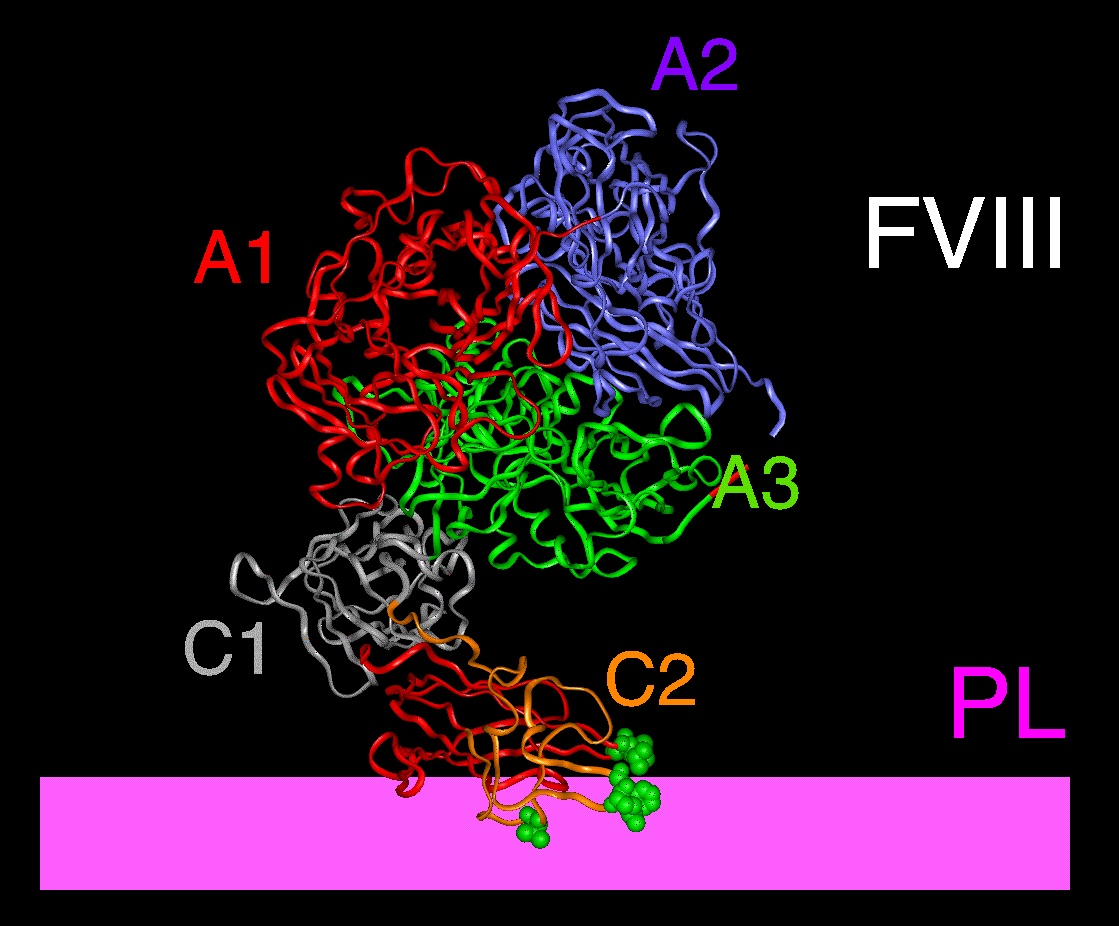 Learning Objectives
Why factors V and VIII are vital as COFACTORS in blood clotting
What the similarities are and where they end
The crucial need for proteolytic activation of “pro-cofactors” to active cofactors FVIIIa and FVa
The relationship  between structure and function
The mechanisms by which active cofactor activity is lost, and the consequences if this fails
Why consider FV and FVIII together?
They have very similar structure
 and presumably a common origin
They fulfil similar roles in coagulation
They have some parallel biology
Occur as combined deficiency

They have significant differences
Factor V and Factor VIII
Similar roles in coagulation
TF-
FVIIa
TF
FVII
+
Extrinsic Pathway
++
Ca
TF-
FVIIa
Intrinsic Pathway
FIXa
FIX
PL
FX
FXa
THROMBIN
FII
TF
FVII
+
Extrinsic Pathway
Fibrin
Fibrinogen
TF-
FVIIa
Intrinsic Pathway
FIX
FIXa
FX
FXa
TFPI
TF
FVIIa
THROMBIN
FII
FXa
TFPI
TF
FVII
+
Extrinsic Pathway
Fibrin
Fibrinogen
TF-
FVIIa
Intrinsic Pathway
FIX
FIXa
FX
FXa
TFPI
TF
FVIIa
THROMBIN
FII
FXa
TFPI
TF
FVII
+
Extrinsic Pathway
Fibrin
Fibrinogen
++
Ca
++
Ca
TF-
FVIIa
Intrinsic Pathway
PL
FVIII
FIX
FIXa
FVIIIa
PL
FV
FX
FXa
FVa
TFPI
TF
FVIIa
THROMBIN
FII
FXa
TFPI
TF
FVII
+
Extrinsic Pathway
Fibrin
Fibrinogen
++
Ca
++
Ca
TF-
FVIIa
Intrinsic Pathway
FXI
FXIa
PL
FVIII
FIX
FIXa
FVIIIa
PL
FV
FX
FXa
FVa
TFPI
TF
FVIIa
THROMBIN
FII
FXa
TFPI
TF
FVII
+
Extrinsic Pathway
Fibrin
Fibrinogen
Substrate
Protease
Cofactor
Coagulation factor complexes
Serine protease
Cofactor
Substrate
Factor IXa 
FVIIIa
Factor X
Factor Xa 
Factor Va
Factor II
Ca++
Ca++
Phospholipid
Importance of cofactors: 2 homologous complexes in coagulation
FIXa	        serine protease Ca2+
Ca2+
+
Intrinsic Tenase
FVIIIa		cofactor   PL (platelet)
PL
FX
FXa      serine protease Ca2+
Ca2+
+
Prothrombinase
FVa      cofactor  PL (platelet)
PL
Prothrombin
Thrombin
Complexes assemble on phospholipid surfaces
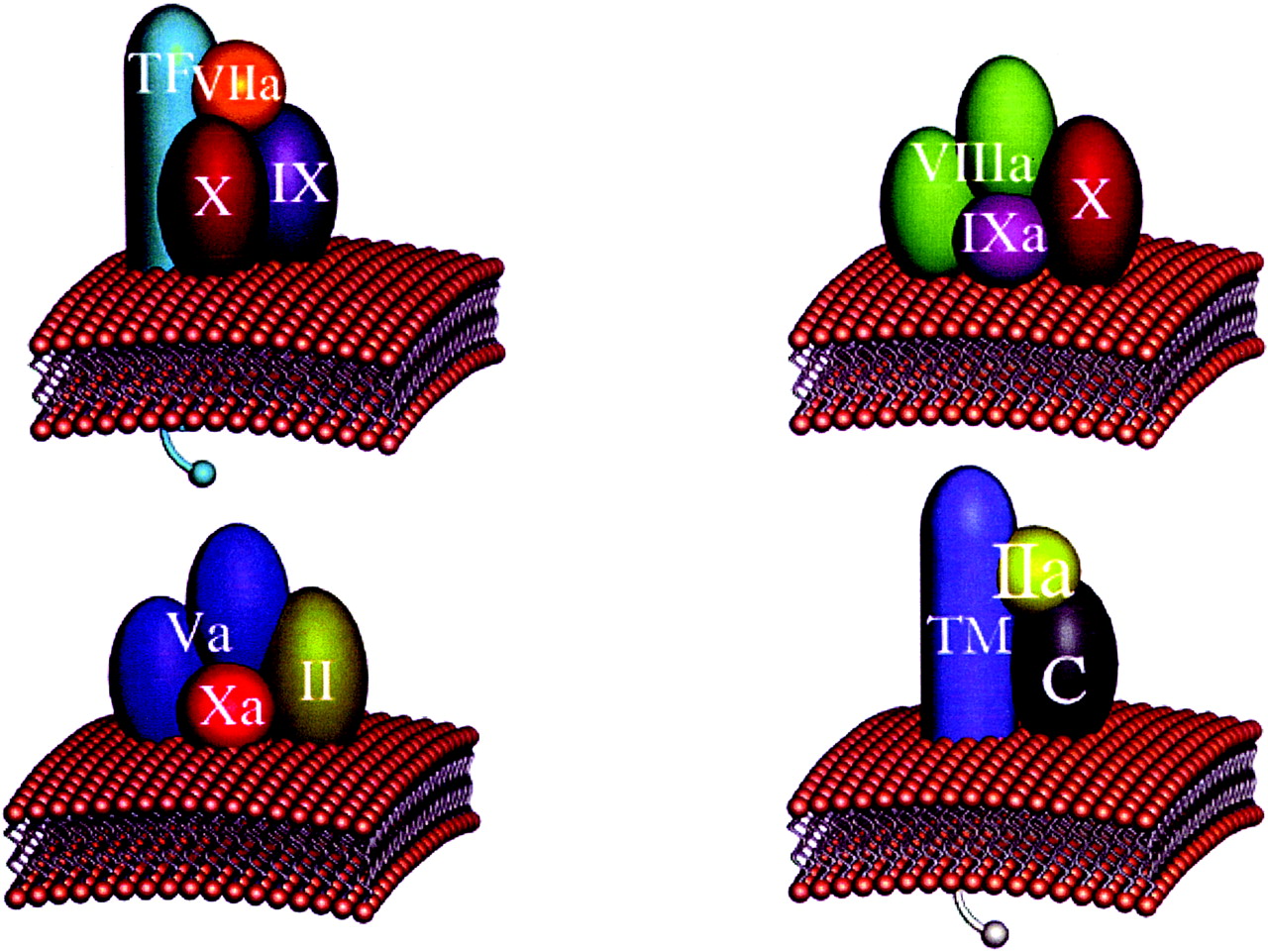 Mann, K. G. Chest 2003;124:4-10S
Factor V and Factor VIII
Similar structures
FV and FVIII Gene Structure
FV and FVIII share similar intron-exon gene structure and organization – this is FVIII
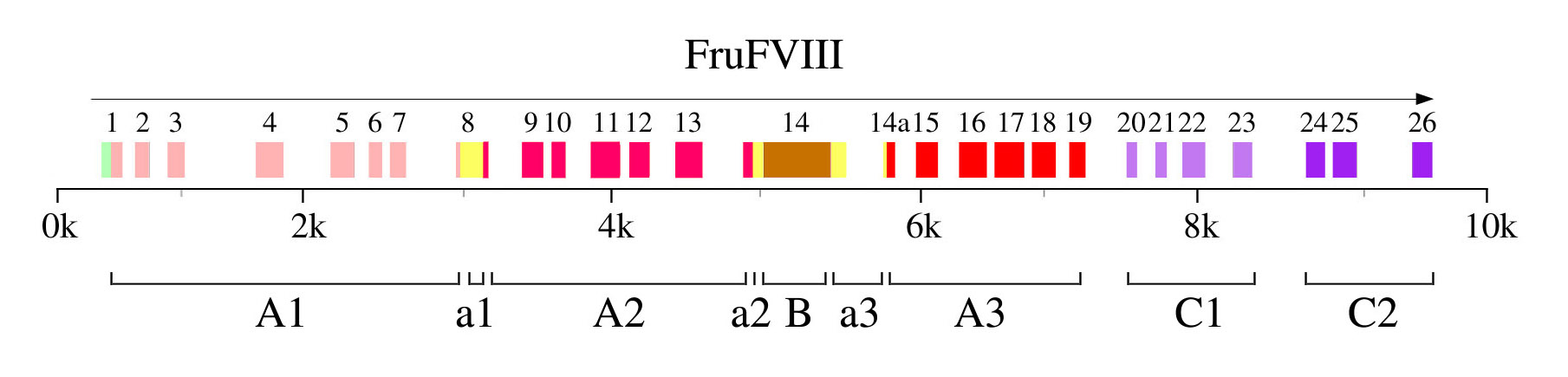 0                  40                      80                      120                  160                 200kb
	Factor V 		Chromosome  1q25
	Factor VIII 		Chromosome  Xq28
Suggests they are closely related in evolutionary terms, by some duplication event
Note VIII is X-linked and V is autosomal
B
A1
A2
A3
B-fv
C1
C2
Factors V and VIII Domain structure
a1
a2
a3
A1
A2
A3
FVIII
B-fviii
C1
C2
FV
A domains
40% homology
Protein-protein interactions
B domains
Similar size, but very low sequence identity between FV and FVIII
Both heavily N-glycosylated
No other sequences with significant identity in genome
Dispensable for procoagulant activity
C domains
Phospholipid binding
a domains
Small acidic peptides
Sulphated tyrosines
Only in FVIII
Protein binding: a3 contains VWF binding site
Thrombin cleavage
[Speaker Notes: Coagulation factor VIII (FVIII) is synthesized as a single chain polypeptide with domain sequence A1-A2-B-A3-C1-C2
Shares domain homology with factor V (FV)
 Despite their structural similarities FVIII is 10-fold less efficiently expressed in comparison to FV.
B domains of FVIII and FV are divergent yet both are heavily glycosylated at consensus asparagine (N) residues.]
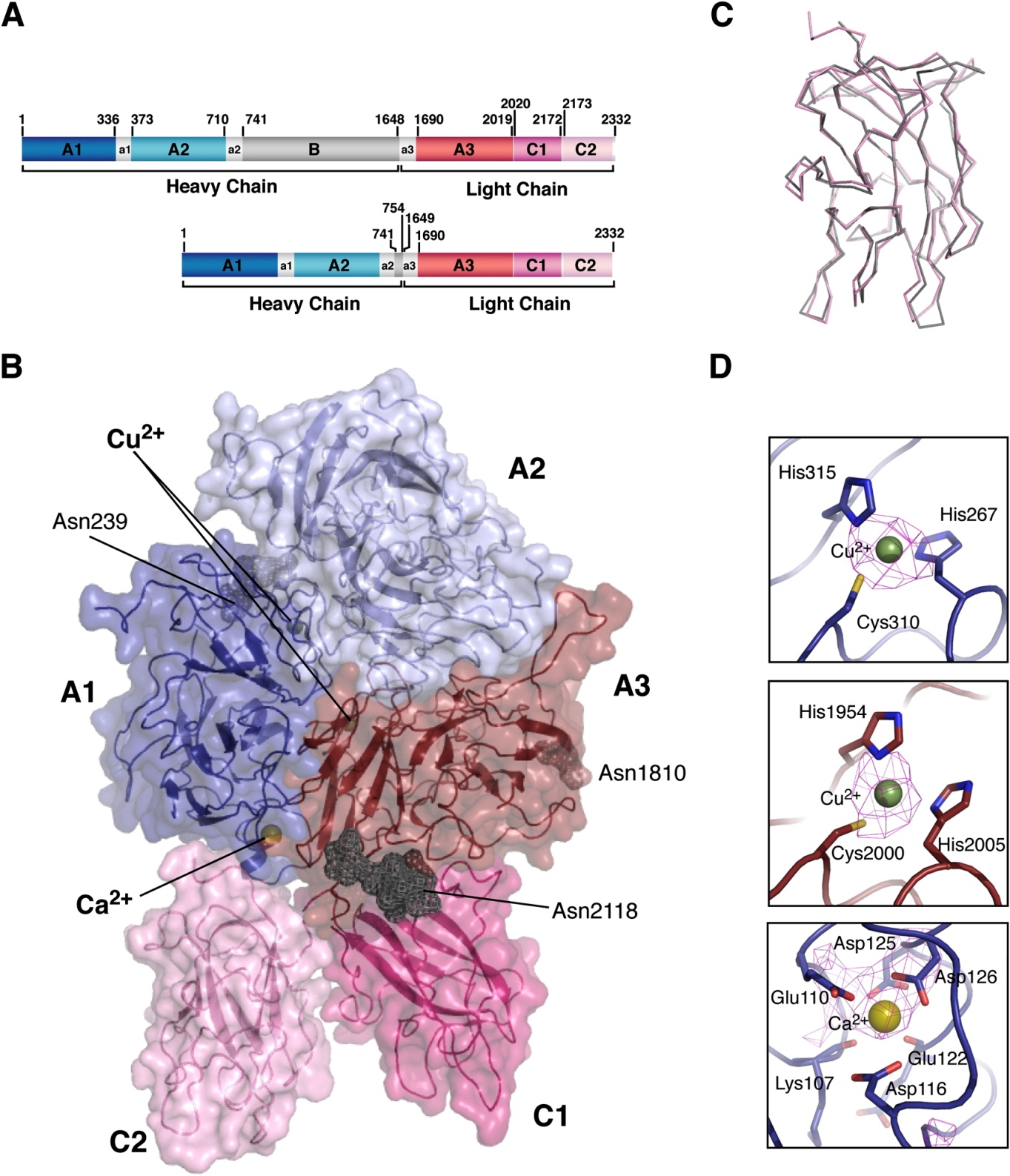 Factor VIII crystal structure
B
Ngo 2008
Factor V and Factor VIII structure
Ngo 2008
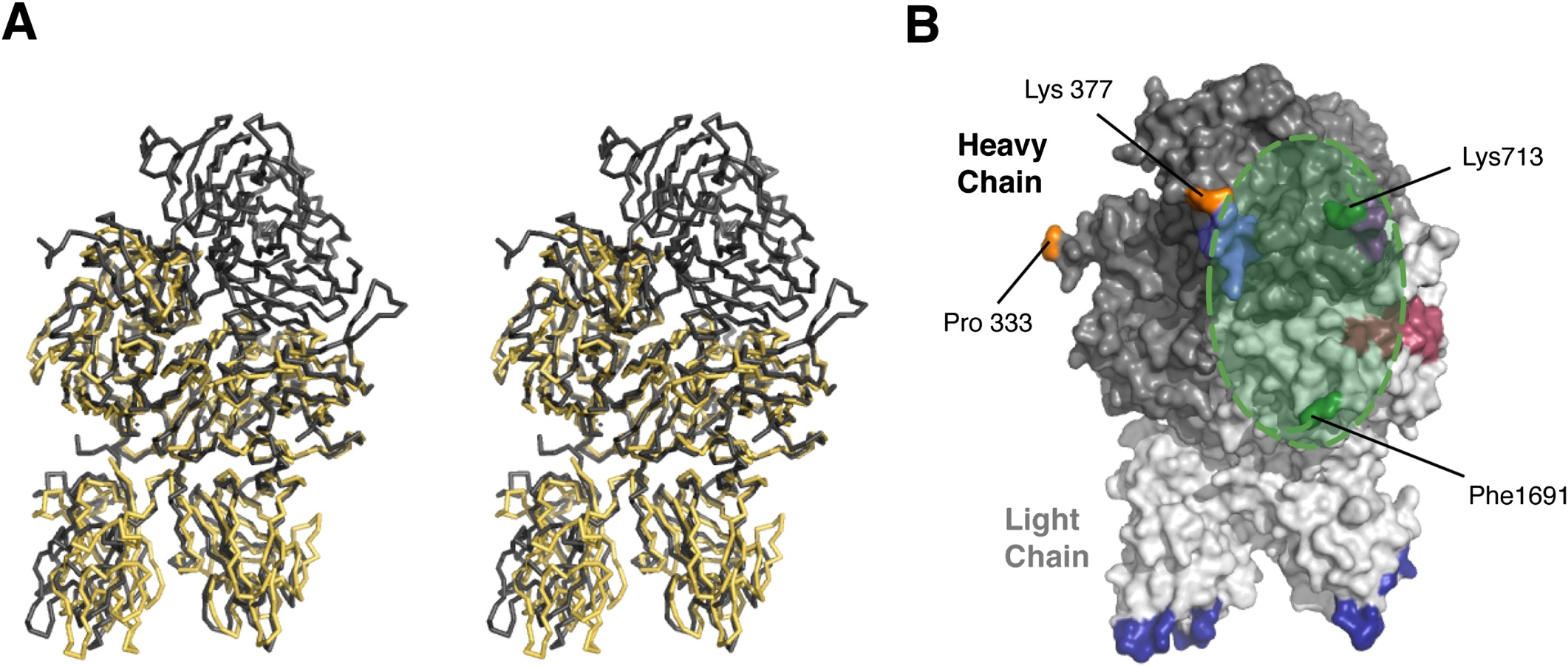 Factor VIII (BDD) and FVai  (no A2) overlay
FV and FVIII Structure
A modular protein structure consisting of 6 domains (A1A2BA3C1C2).
Significant sequence identity with each other.
A domains have sequence identity with ceruloplasmin & hephastin that share the domain structure A1-A2-A3.
C domains are homologous to discoidin & milk-fat globule binding protein.
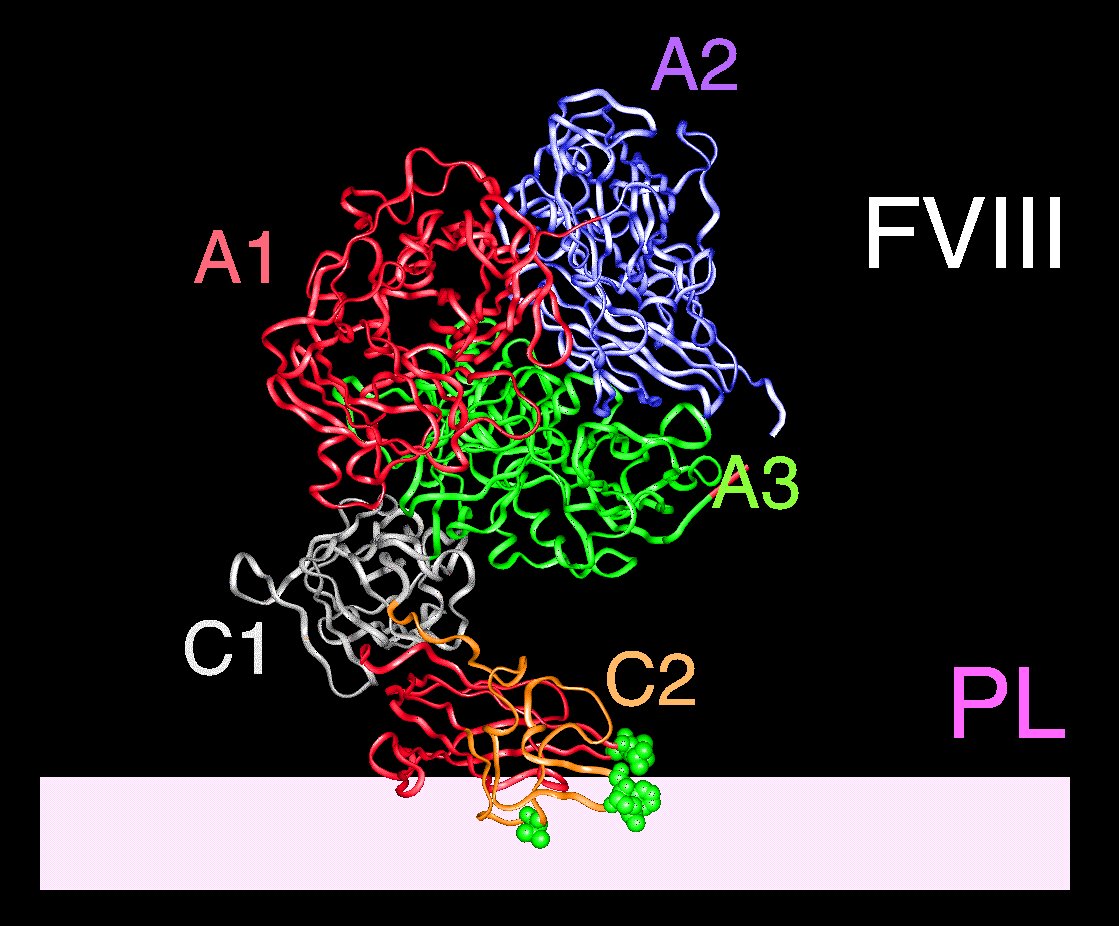 Factor V and FVIII
Synthesis

Factor V: 		Hepatocytes 
			Taken up by platelets (murine Mgk)

Factor VIII: 	Hepatocytes + endothelial cells + 				poss many others
[Speaker Notes: Nb liver transplant of haemophilic liver did not produce haemophilia]
FVIII B Domain – a role in synthesis
There is inefficient secretion of B-domain-deleted (BDD) FVIII compared with full-length FVIII1
deletion gives 17-fold increase in mRNA and 15-fold increase in primary translation product
BUT only 30% increase in secretion. Why?
ER chaperones interact with oligosaccharide structures within the B domain2,3
CNX/CRT and LMAN1/LMAN2
facilitate folding, quality control and transport for protein folding
1. Pittman et al. 1994; Blood 84:4214
2. Pipe et al. 1998; J Biol Chem 273:8537
3. Cunningham et al. 2003; J Thromb Haemost 1:2360
Effects of B domains on synthesis
B domain
Pittman 1994
Trafficking of FVIII (or FV) from the ER
Cytosol
ER
ERGIC
Golgi
CNX
G
LMAN
1 & 2
Degradation
ER man I
Golgi
man
CRT
G
G
G
Glc II
G
Glc I/II
Folded
Glc II
COP II
Misfolded
Combined FVIII and FV deficiency
Rare (1 in 500 000)
Autosomal recessive
Variable levels of FV and FVIII but not severely deficient.
Cause was a puzzle for many years
Caused by mutations in LMAN1 or LMAN2
FV and FVIII affected because they both rely on B domain for secretion
FV and FVIII deficiency: phenotype and genotype
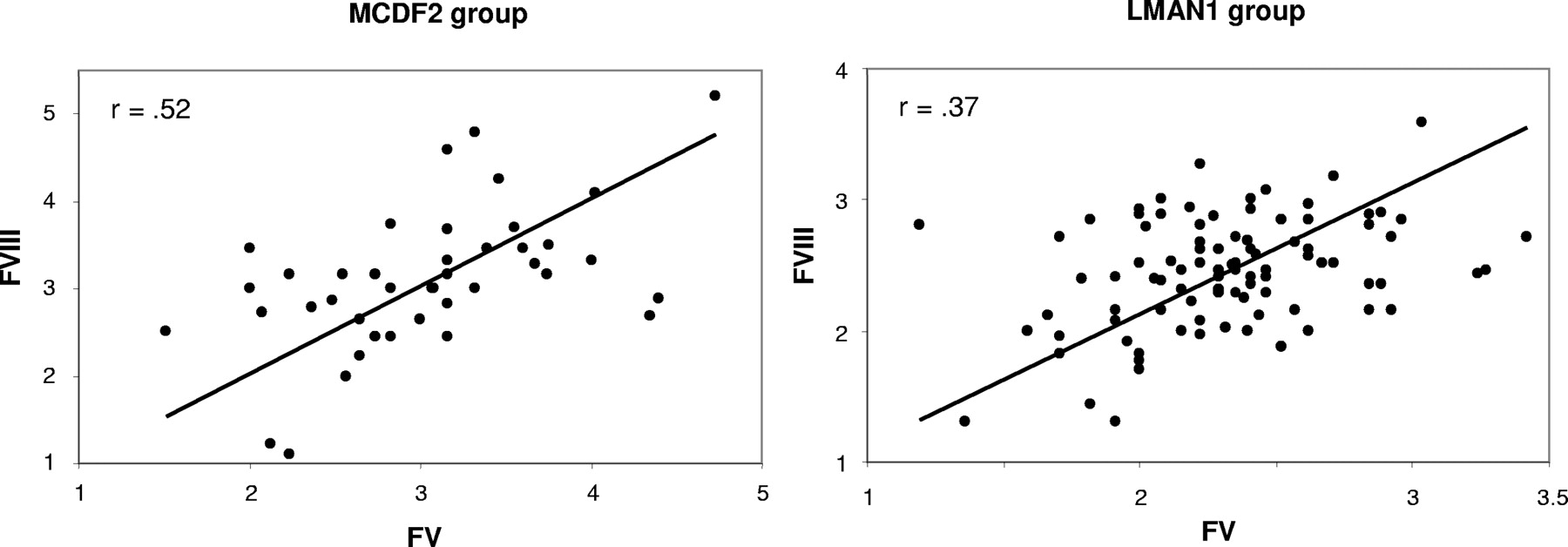 Zhang, B. et al. Blood 2008;111:5592-5600
Factor VIII B domain and cofactor activity
FVIII exists in plasma as a mixture of heterodimers with B domains of varying length
B domain deleted FVIII
Has the same half life 
Has the same cofactor activity
PK of FL and BDD FVIII
(plasma)
Kessler 2005
FVIII B domain: summary
Not necessary for cofactor function
Impairs transcription
Improves secretion
Explains combined V & VIII deficiency
Important commercially
Patent issues
More efficient synthesis of recombinant BDD protein
BDD FVIII easier to manipulate into vectors
Basis for novel recombinant molecules
Concern that BDD FVIII may be more immunogenic
The FV B domain
Divergent from FVIII B domain
But highly conserved in mammals and some vertebrates
Remains heavily glycosylated for intracellular transport
Also responsible for pathophysiology of combined FV and FVIII deficiency
Retained in circulating FV
Essential for regulation of cofactor function
Factor V B domain and FV cofactor activity
FV B domain deletion mutants
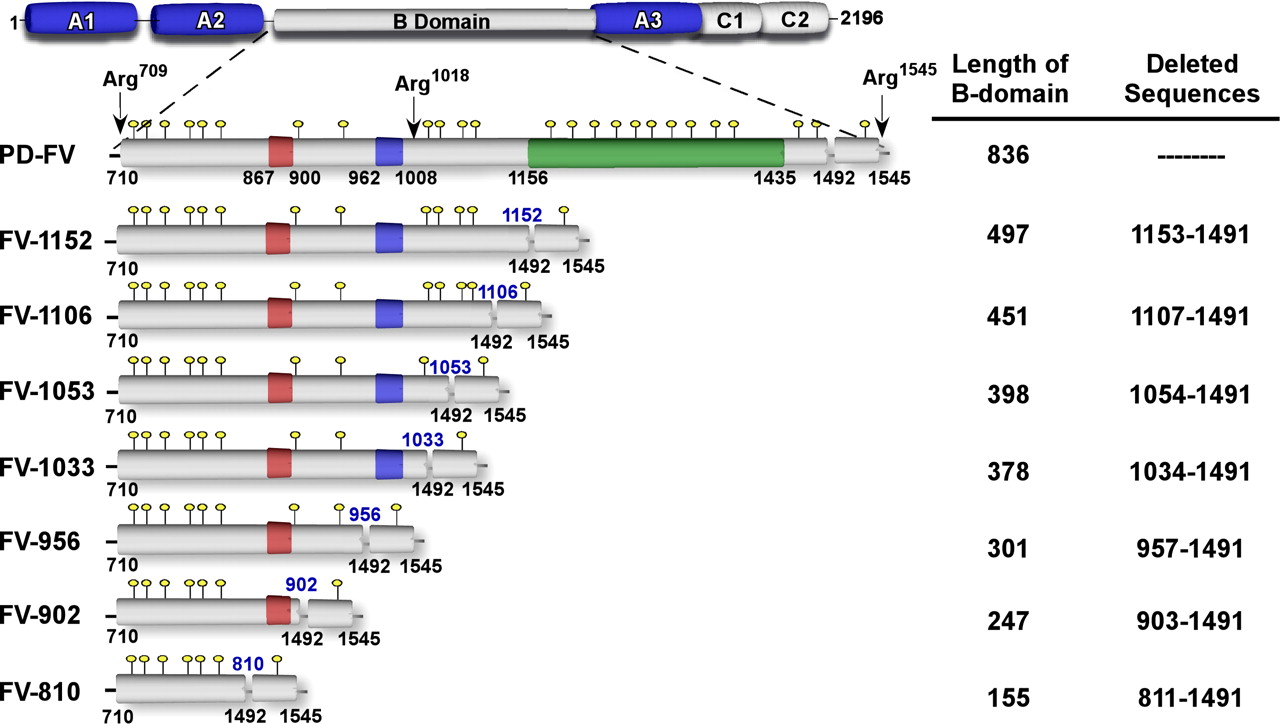 *
*
Zhu, H. et al. J. Biol. Chem. 2007;282:15033-15039
[Speaker Notes: B-domain-truncated FV derivatives. The B-domain is defined by residues 710–1545, which are
liberated following thrombin-mediated proteolysis. These cleavage sites are indicated above the expanded
B-domain. The size of the B-domain in each FV derivative is indicated along with the corresponding deleted
sequences (right). Yellow circles, potential N-linked glycosylation sites; green box, 31X-9 amino acid tandem
repeat region; red box, 2X-17 amino acid repeat region; blue box, residues 962–1008.]
B domain determines FV cofactor activity
FV-902


FVa







FV-1033


FV
Zhu, H. et al. J. Biol. Chem. 2007;282:15033-15039
Factor V and Factor VIII structure
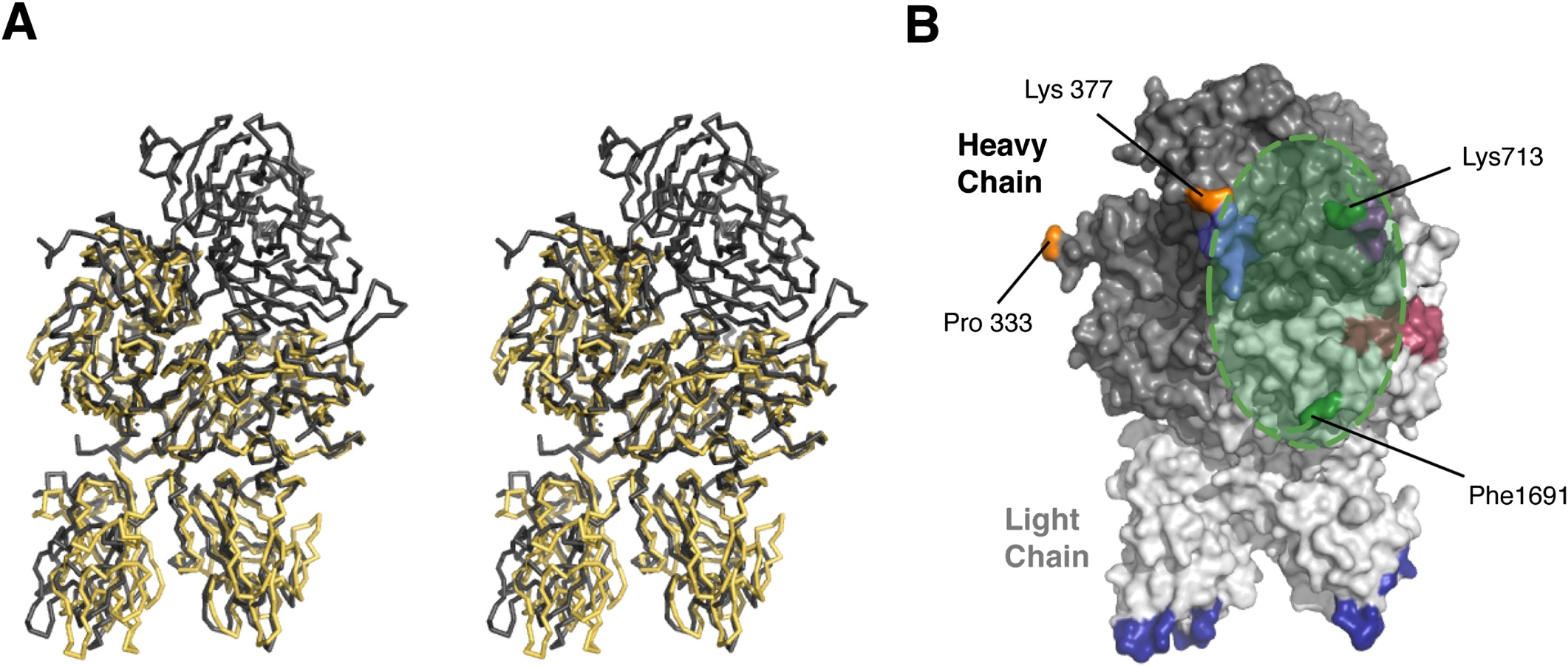 FVIII showing position of B domain and FIX interaction
Factor VIII (BDD) and FVai (no A2) overlay
Ngo 2008
FVIIIa and FIXa
Fay Blood Rev
18 2004, 1–15
Factor V and Factor VIII functional activity
Activation
Both FV and FVIII are activated by thrombin cleavage
Not phospholipid dependent
				Inactivation
Factor V inactivated by APC
Factor VIII largely inactivated by dissociation but also a substrate for APC
Factor VIII- life
Synthesised
In hepatocytes
Some endothelial cells (eg lung)
Possibly also in lymphoid tissue

Endothelial FVIII is stored with VWF as releasable pool in Weibel-Palade bodies

Production increase in acute phase response
Factor VIII binding to VWF
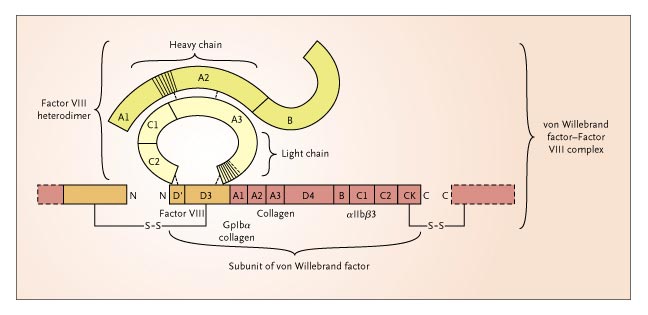 Mannucci 2004
VWF and Factor VIII
Factor VIII and VWF circulate as a complex in plasma

Protects VIII from degradation

Prevents premature association with Factor X

Free FVIII half life 		≈ 2 hours
	VWF-bound FVIII half life		≈ 12 hours

50x excess of FVIII binding sites in plasma  D,D3

Half time for complex ≈ 2 seconds

FVIII activation releases it from VWF
Plasma vWF:Ag and ABO genotype.
Plasma FVIII:Ag and ABO Genotype.
Factor VIII life
a1
a1
a2
a3
Translation
A1
A2
B
A3
C1
C2
Ca2+
Circulation
A1
A2
B
A3
C1
C2
VWF
Ca2+
Activation
(IIa)
A1
A2
A3
C1
C2
372
740
1689
Ca2+
Inactivation
APC/
dissociation
A1
A3
C1
C2
336
562
Inactivation of Factor VIIIa by APC
Factor VIIIa is structurally homologous to factor Va
A1
A2
A3
C1
C2
Ca
APC can  cleave FVIII
There is an additional thrombin cleavage site between A1 and A2 domains
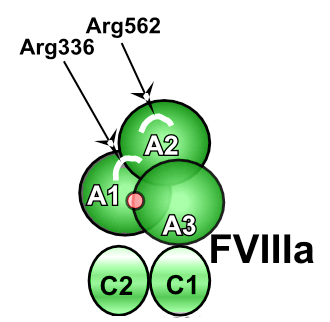 Consequently…. the A2 domain is only weakly ionically associated

Tends to dissociate rapidly
FVIII and APC
APC can cleave FVIII in vitro
PS and FVi are cofactors
APC cleavage of uncertain importance as route of inactivation in vivo
FVIIIa inactivation occurs primarily by dissociation of the A1-A2-A3C1C2 heterotrimer
Factor V - life
Synthesised
In hepatocytes
Released into plasma
Circulates as single chain molecule
Taken up by MgK in humans, glycosylated and partially activated
Released in active and APC resistant form by platelet activation
 Binds to TFPI in circulation 
(may explain surprisingly mild phenotype)

Not an acute phase reactant
FV and TFPI
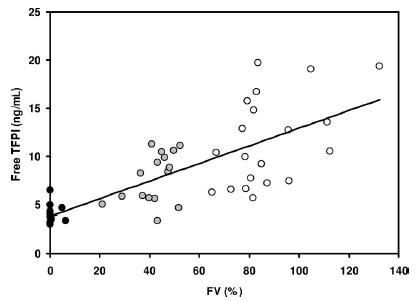 Duckers 2008
A1
A2
B
A3
C1
C2
Factor V
~330kDa, expressed in liver, ~20nM in plasma
FV activated to FVa
1
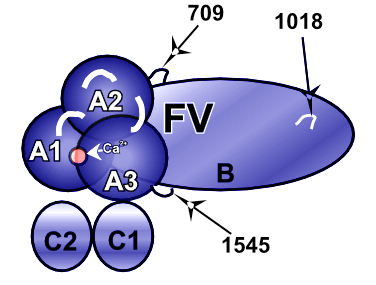 When activated, the B domain from FV is removed by specific proteolytic cleavages catalysed by thrombin
A1
A2
B
A3
C1
C2
A1
A2
A3
C1
C2
Factor V
~330kDa, expressed in liver, ~20nM in plasma
FV activated to FVa at sites of vessel injury
Activation
e.g. Thrombin (& FXa)
Ca
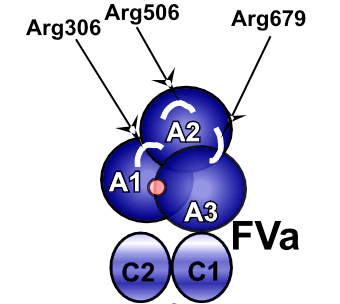 FVa is the co-factor to FXa in the prothrombinase complex
Enhances activity by ~300 000x

Prothrombinase converts prothrombin to thrombin
Factor V life
Translation
A1
A2
B
A3
C1
C2
Circulation
A1
A2
B
A3
C1
C2
Ca2+
Activation
(IIa)
A1
A2
A3
C1
C2
R709
R1018
R1545
Ca2+
Inactivation
(APC)
A3
C1
C2
306
506
679
Factor Va
APC cleavage sites in FVa
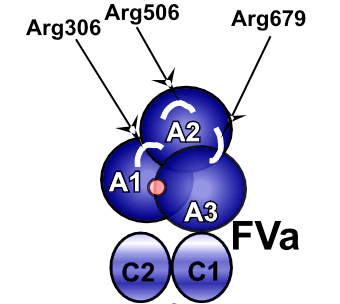 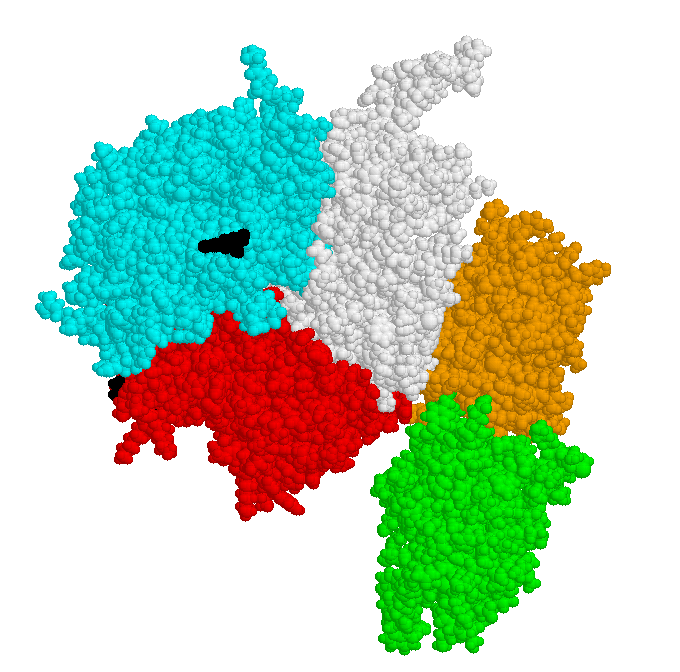 Model of factor Va
Pellequer et al Thromb Haemost 2000;84,849
Inactivation of Factor Va By APC
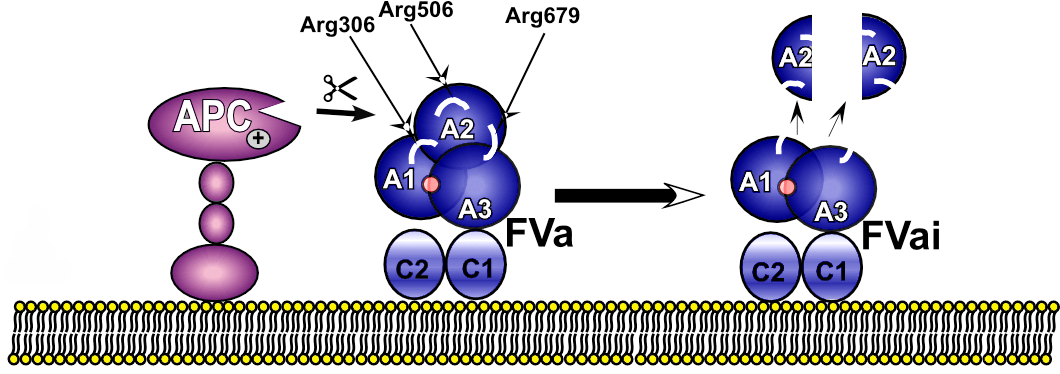 FVai = inactivated FVa
Inactivation occurs on anionic phospholipid surfaces,
 e.g. activated platelet and endothelial cell membranes AT THE EDGE OF THE INJURED AREA
Factor V Leiden (Arg506Gln)
FV Leiden (Arg506Gln) 
mutation/polymorhism present in ~5% of white Caucasians 
associated with “APC-resistance”
most prevalent genetic thrombophilia in people of European descent
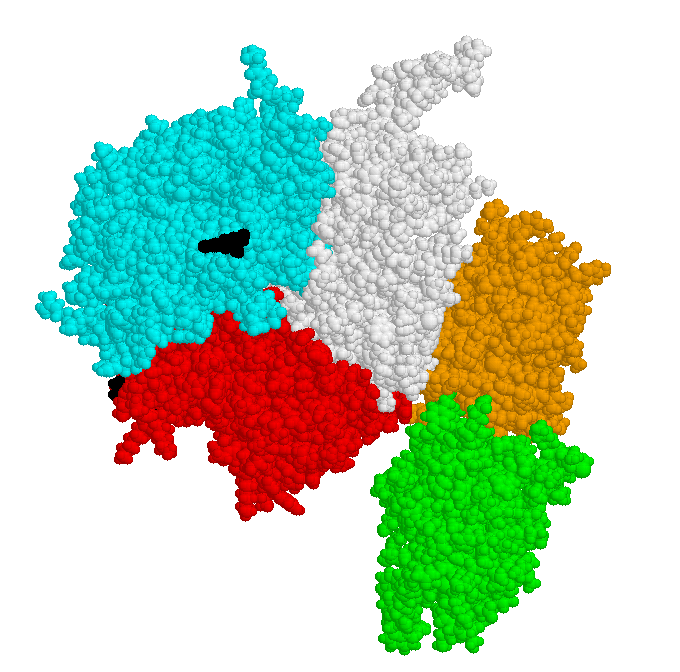 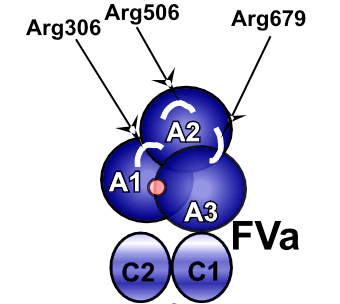 Arg506Gln
APC generally cleaves after specific Arg residues
Arg->Gln substitution prevents proteolysis by APC at 506 site
i.e. it inhibits “fast” partial inactivation of FVa
Factor V and Factor VIII
How important is cofactor function?
Coagulation factor activation
125



100



75



50



25



0
II
V
VIII
% Activation
IX
X
0          30          60         90         120        150	   180       210        240
Time (seconds)
50pm TF
Lawson 1994
FX
A2
Protease
Protease
FIXa
domain
domain
FVIIIa
A1
A3
EGF2
EGF2
EGF1
EGF1
Gla
C1
Gla
C2
Phospholipid
membrane
Factor VIII: cofactor function
280 kd glycoprotein

Plasma concentration 0.4 nmol/l
Cofactor for factor IXa in tenase complex:
Km (nM)	   Kcat (s-1)	
FIXa			180	0.6
FIXa+PSPC		0.7	1.2
FIXa+PSPC+VIIIa		0.06	30000
[Speaker Notes: The simplest illustration of  FVIII cofactor activity in the intrinsic tenase is given here. 

However, the assembly of the intrinsic tenase is determined by cellular and spatial factors also. For example in vivo it is likely that the platelet surface is the site of the intrinsic tenase.
According to Saenko FVIIIa binds FXa on pl surface and this FVIIIa-FX is the substrate for FIX.Therefore the intirnsic tenase assembles in a cooperative and coordinated manner.]
Thrombin generation in haemophilia
Lawson 1994
Thrombin generation and FVIII
FVIII:C and thrombin generation
200
150
PEAK
100
50
0
10
20
30
40
50
60
FVIII %
Factor VIII and disease
Low levels
Haemophilia A
High levels
Increased risk of thrombosis
FVIII and thrombosis: Leiden study
Un
a
d
jus
t
e
d O
R*
Ad
ju
s
te
d OR°
B
l
o
o
d g
r
ou
p
2.0
(
1.4
-
2.9
)
1.5
(
1.0
-
2.2
)
v
W
F
Ag
<
1
.0
1
1
1.0
-
1.2
4
9
1.5
(
0.9
-
2.9
)
1.1
(
0.7
-
1.9
)
1.5
-
1.4
9
9
2.1
(
1.3
-
3.4
)
1.3
(
0.7
-
2.2
)
≥
1.5
3.0
(
1.8
-
4.9
)
1.2
(
0.6
-
2.1
)
F
VIIIc
<
1
.0
1
1
1.0
-
1.2
4
9
2.5
(
1.5
-
4.2
)
2.3
(
1.3
-
3.8
)
1.5
-
1.4
9
9
3.7
(
2.2
-
6.4
)
3.0
(
1.6
-
5.7
)
≥
1.5
6.2
(
3.4
-
11.
0
)
4.8
(
2.3
-
10.
0
)
* unaffected by smoking, DM, BMI
Koster 1995
° adjusted for bg/vWF/VIII
[Speaker Notes: Case controlled study, risk for FVIII was higher than for VWF and VWF was lost on multivariate analysis. 
Note that there is a dose response effect. In fact the levels of FVIII seen in patients with thrombosis are frequently much much higher than 1.5 but this does not provide any data on how the risk changes above 1.5 and so we can’t adjust our assessment of risk any further. 
Again, not the usual circumstance in which we are assessing thrombotic risk.]
Factor VIII and recurrence of thrombosis
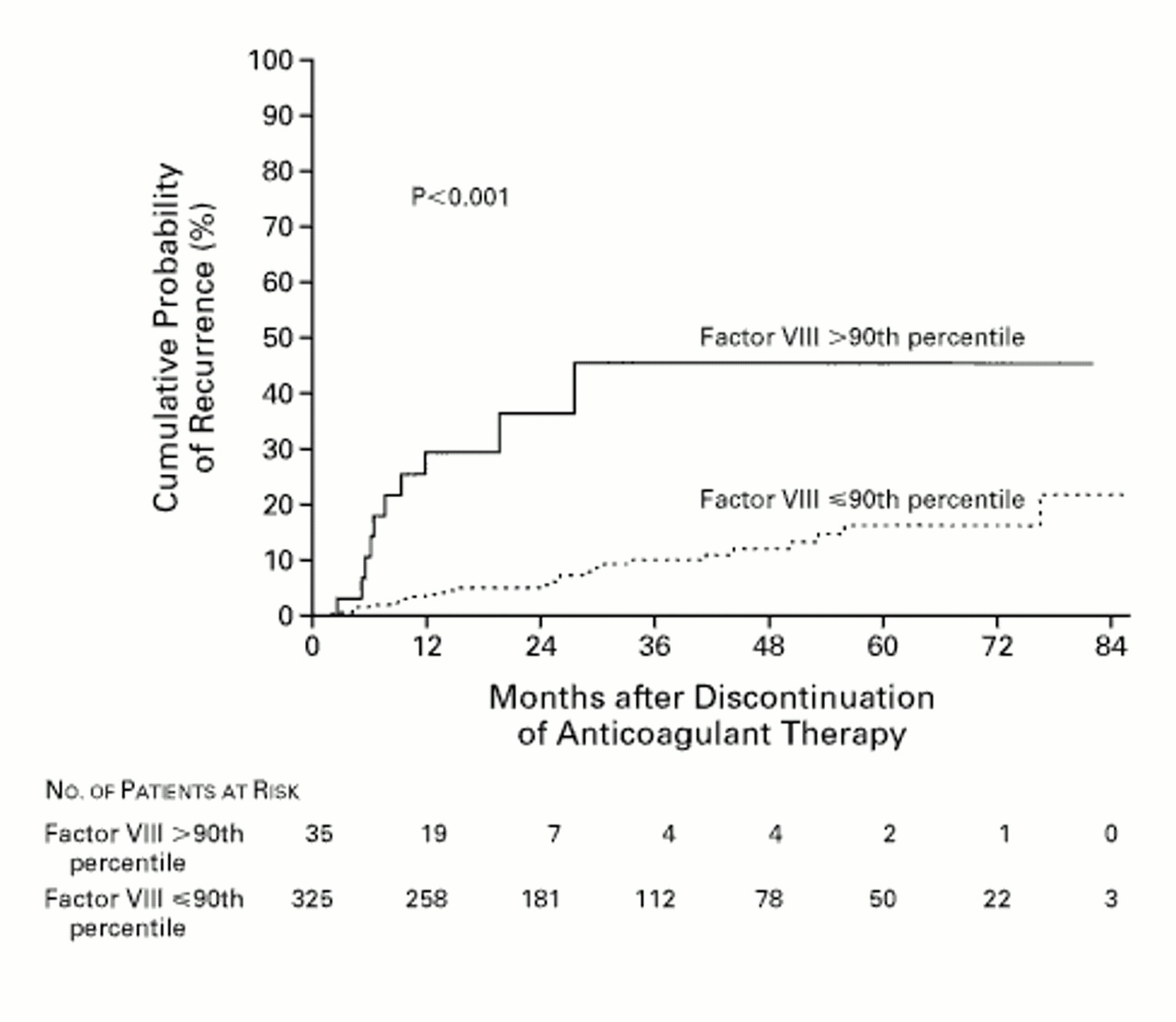 (>234 u/dl)
Kyrle 2000
[Speaker Notes: How does FVIII do? The problem is that we have least data for the period after 6 months. 
360 patients with idiopathic VTE, treated for at least 3 months (average 8). FVIII taken>3 weeks after last a/c.
Risk was 1.08 per 10% rise in FVIII but actually showed a stepwise increase in risk above the 90th centile (>2.34)
So clearly reliable measurement of high FVIII levels is important.
Relationship was even stronger after adjustment for other risk factors such as FVL etc.
The recurrence rate for high FVIII is 37% at 24 months which is clearly very high. High enough to make a/c worthwhile. Beyond this is uncertainty ? Plateau but small numbers with this length of follow up so difficult to commit to long term (indefinite) a/c on these data. Poss could a/c for longer say 2yrs but would this just move the recurrence curve further down the line? 
Kyrle concluded that ‘ the high prevalence of elevated levels of FVIII and the risk of recurrence associated with such high levels, warrant the measurement of FVIII during routine screening for thrombophilia’
Approx one third had PE, one third had distal veins, 40% of women took OCP.]
FVIII in the population: Caerphilly heart study
40 -



30 -



20 -



10 -



0   -
Factor VIIIc   n=1423
Mean = 99.05
Range = 7-261
Frequency 
(%)
0           60         120      180       240        300   iu/dl
40 -



30 -



20 -



10 -



0   -
VWF Antigen   n=1997
Frequency 
(%)
Mean = 119.7
Range = 28-375
Rumley 1999
0           80         160      240     320       400   iu/dl
[Speaker Notes: Males only. In this study VIII and VWF were closely correlated and both showed an association with IHD. In several other studies this association was lost after correction for standard risk factors ? Implies that FVIII is a secondary marker of IHD risk.]
Factor V  and disease
Low levels
Parahaemophilia- similar bleeding pattern to haemophilia
Much rarer because autosomal
Complete deficiency lethal in mice
Some FV stored in platelet alpha-granules
High levels
Not an acute phase reactant: much less variable than FVIII
No increased risk of thrombosis
Factor V and thrombin generation
150%
100%
50%
Butenas 1999
Factor V Ag and thrombosis
OR	1					1.2 (0.8-1.7)
Kamphuisen 2000
Factor VIII
Mr					3000000
Concentration			0.4nM
Structure			Circulates as heterodimer varying B chain
Synthesis			Liver and some endothelium
Gene				X chromosome
Distribution			Plasma and some endothelium
Mouse ko			Mod severe bleeding
					Human – haemophilia A
					(1 in 5000 males)
Plasma T1/2			8-12 hours (bound to VWF)
Activation			thrombin cleavage – heterotrimer
Inactivation 			Dissociation ± APC
Acute phase/pregnancy		Rises several fold
High levels			Increased risk of thrombosis
Factor V
Mr					3300000
Concentration			20nM
Structure			Circulates as single chain
Synthesis			Liver and megakaryocytes
Gene 				Chr 1
Distribution			Plasma and platelets (20%)
Mouse ko			Lethal (parahaemophilia)
					human variable but severe if absent
					Aut rec. 1 in 106 
Plasma T1/2			20 hours (no carrier protein) ?TFPI
Activation			thrombin cleavage – heterodimer
Inactivation 			APC cleavage
Acute phase/pregnancy		No change
Elevated levels 			(unusual) no association with thrombosis.
Similarities between FV and FVIII
Gene structure
Protein domain structure
Absence of either causes bleeding disorder
Both require specific cleavages by thrombin to become active cofactors
B domains both highly glycosylated
Both active cofactors assemble into PL-located complexes with an active serine protease, to cleave another zymogen
Activated protein C cleavage switches them both off
Differences between FV and FVIII
High levels of FVIII associated with thrombosis but not FV.
Presence of acidic peptide sequences between domains in FVIII, not FV
Different proteolytic cleavages for activation
Completely different B domain sequences
Interaction of FVIII with carrier protein VWF
Different genetics and clinical prevalence (haemophilia A X-linked and much more common)